Сердцу полезное слово
Страна вежливости
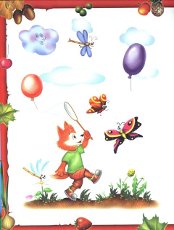 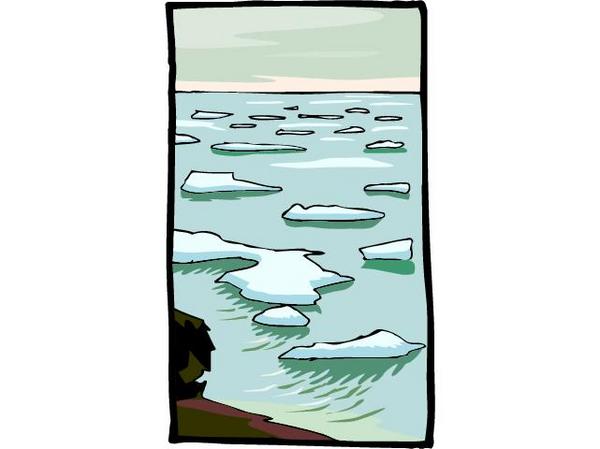 СПАСИБО!
Растает даже ледяная глыба
От слова теплого
Зазеленеет старый пень,Когда услышит :
Добрый день!
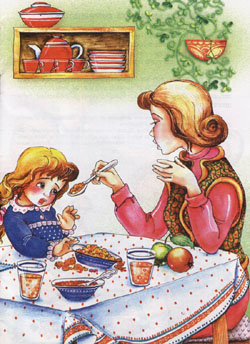 Если больше есть не в силах, Скажем маме мы:
Спасибо!
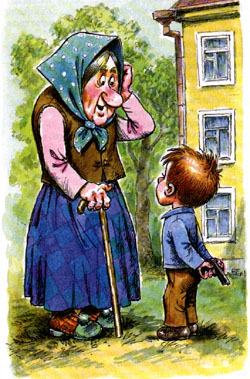 Мальчик, вежливый и развитый, Говорит, встречаясь:
Здравствуйте!
Если солнышко садитсяПо деревьям золотитсяГоворим тогда при встречеВсем знакомым:
Добрый вечер!
И во Франции, и в ДанииНа прощание говорят:
До свидания!
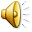 Приветствия
Слова-приветствия
Здравствуй!
 Доброе утро!
 Добрый день!
 Добрый вечер! 
Привет!
Приветствую Вас!
 Рад приветствовать Вас!
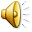 Извинений
Слова-извинения
Извините!
Простите!
Я виноват!
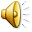 Просьбы и благодарности
Слова -благодарности
Слова-
просьбы
Пожалуйста!
Будьте добры!
Спасибо!
Благодарю!
Прощания
До свидания!
Пока!
До встречи!
Счастливого пути!
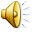